Genetics
Genes, Chromosomes, & Cell Division
species characteristics
vs.
individual characteristics
What makes you YOU?
inherited genes
environment
spiritual nature
Genetics
the study of heredity—the passing on of characteristics from parent to offspring
History of Genetics
Aristotle
traits passed through the parents’ blood
preformationists
complete organism in the father’s sperm
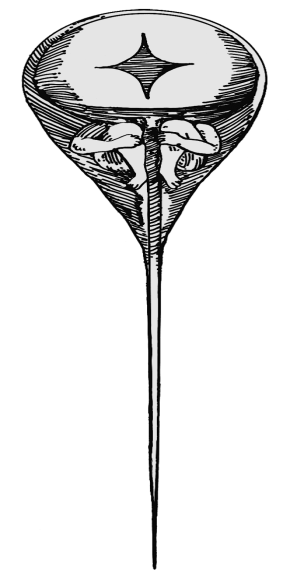 History of Genetics
Gregor Mendel
traits caused by “factors”
“Father of Genetics”
Watson & Crick
Gene
a section of DNA that produces a particular polypeptide chain of amino acids
causes a specific trait
Characteristics of genes
Genes are the same in kind and amount in the cells of an organism.
Genes are the same in kind and amount in the cells of each organism of a species.
Characteristics of genes
Genes are chemicals which can function as individual units.
Genes are able to carry information for the formation of organic chemicals.
“biosynthesis”
Characteristics of genes
Genes are able to reproduce themselves.
Genes are able to be passed on to the next generation.
Genes are found in the cell’s nuclear material.
What is a chromosome?
Chromosome
a strand of DNA with proteins (histones) attached
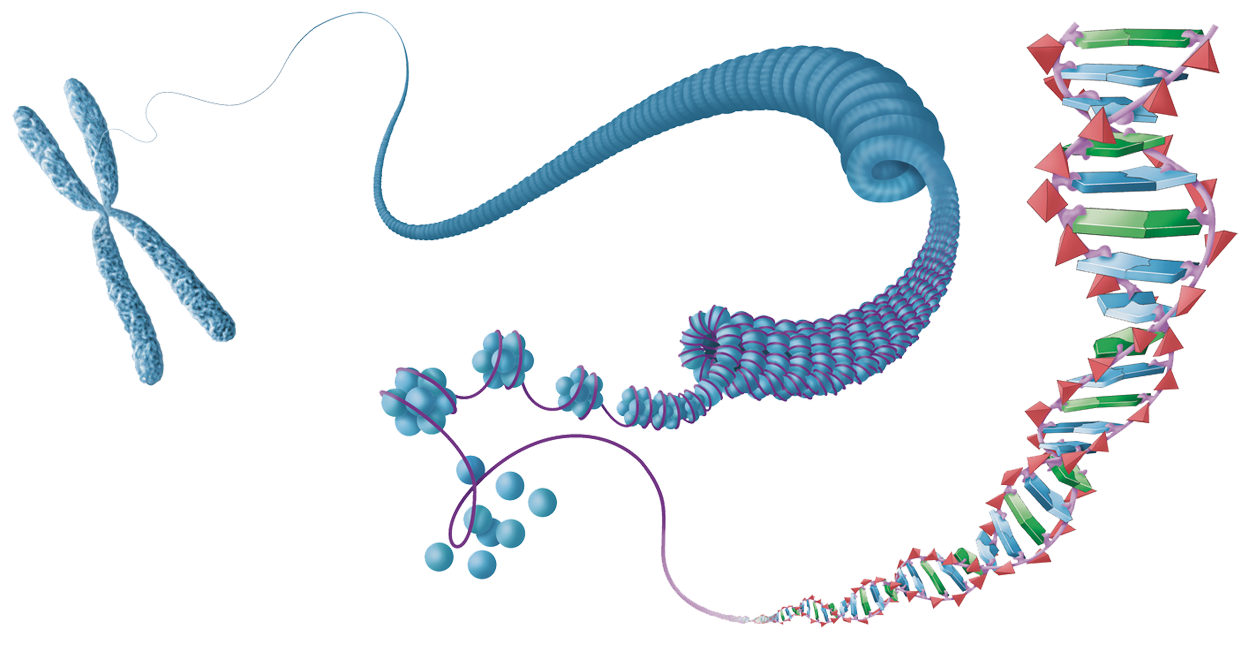 Chromatin Material
chromosomes as they appear in an active, nondividing cell
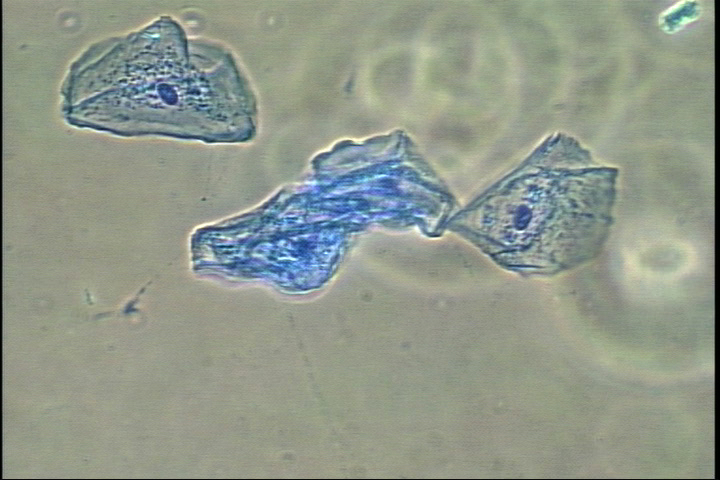 [Speaker Notes: cell micrograph: cheek cell, taken in the studio by Elizabeth Lacy, BJU PDL]
Chromatid
a duplicated chromosome
attached to its sister by the centromere
It is not the number of chromosomes that determines a species, but rather the genes on the chromosomes.
Karyotype
a picture of the chromosomes in a cell
Chromosome Number
Chromosomes come in pairs.
Each pair is called a homologous pair of chromosomes.
Individual chromosomes of a pair are called homologues.
Chromosome Number
Chromosomes come in pairs.
Both homologues in a pair have genes for the same characteristics.
Diploid
2n
describes a cell that has homologues
humans
23 pairs
2n = 46
Haploid
n
only one set of chromosomes